La théorie atomique moderne
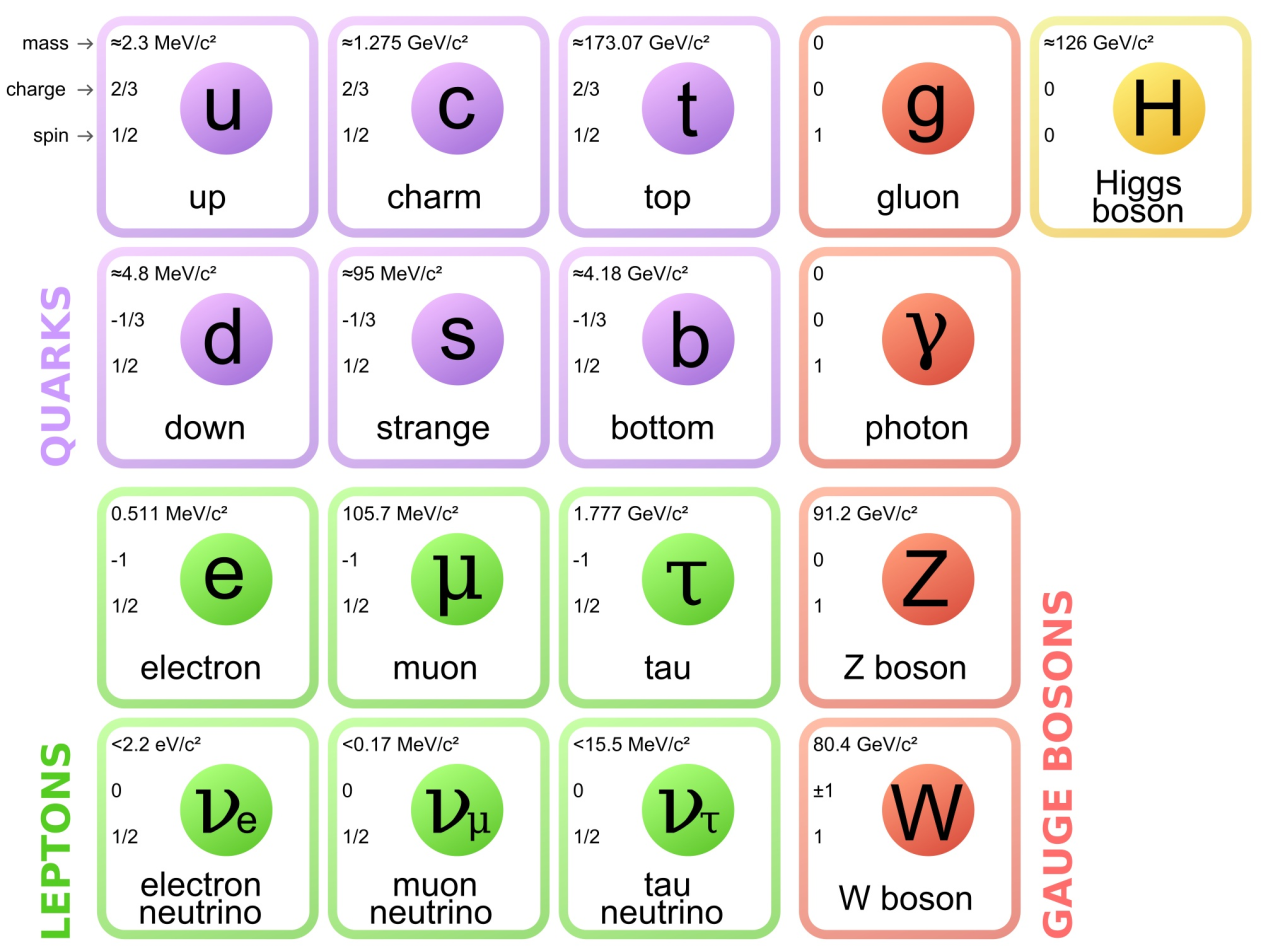 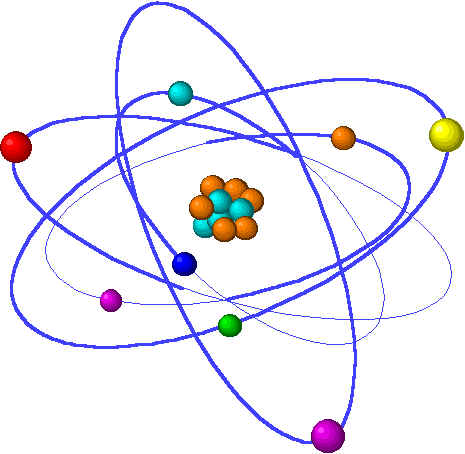 Les grandeurs de l’univers
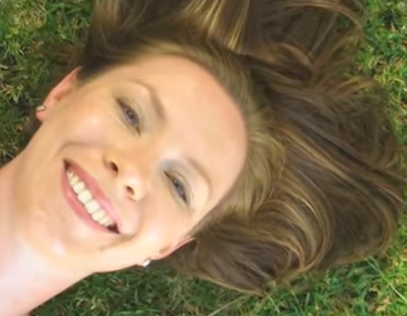 The Cosmic Eye
Danail Obreschkow


Toute la matière est composé de particules….

Mais c’est quoi une particule ?
	un atome
	un molécule
Un atome…
La plus petite partie d’un élément qui conserve les propriétés de l’élément

Mais qu’est-ce qu’un élément ?
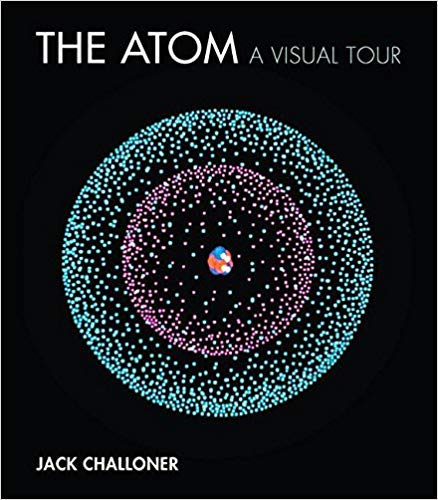 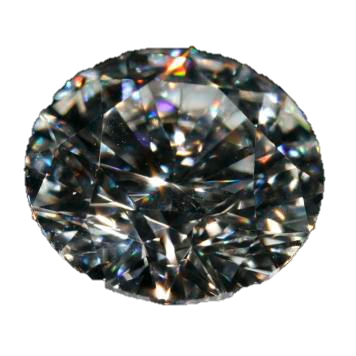 Les éléments
les constituants de la matière
ne peuvent pas être divisé, ni changer en autres substances, de façon chimique
chaque atome d’un élément possède un  numéro atomique spécifique
il y a environ 100 éléments connues
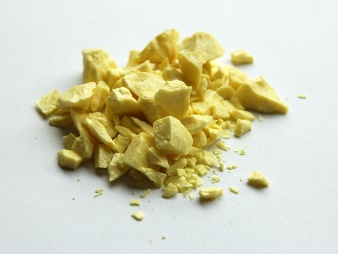 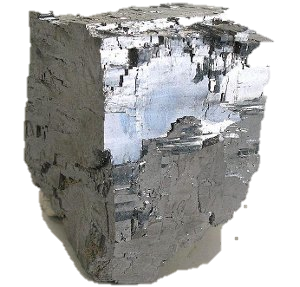 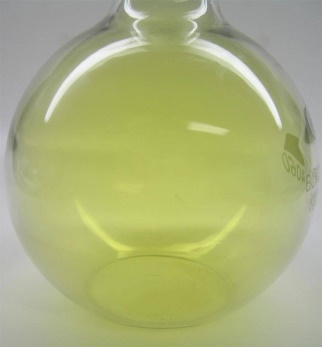 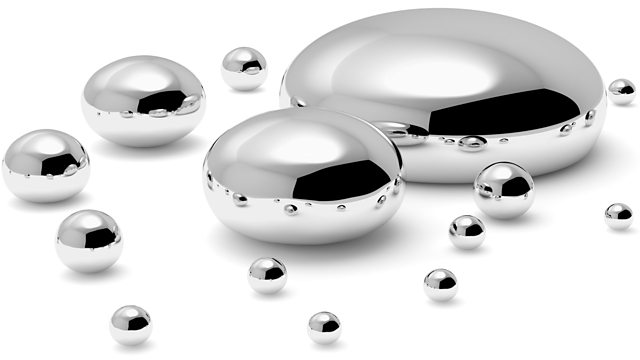 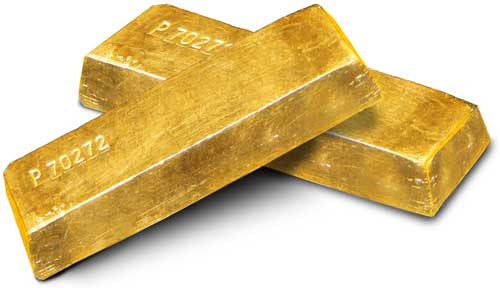 Le tableau périodique
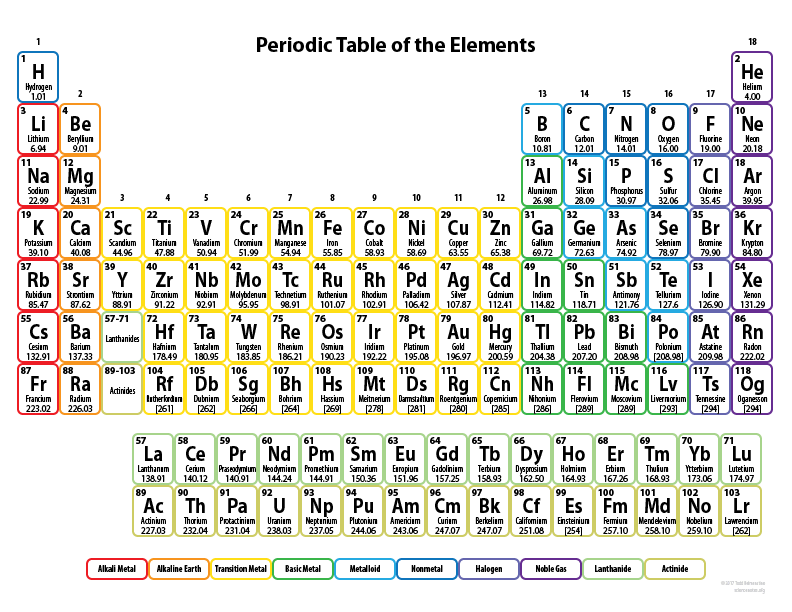 le tableau
un autre
un tableau qui organise les éléments en base de leur propriétés
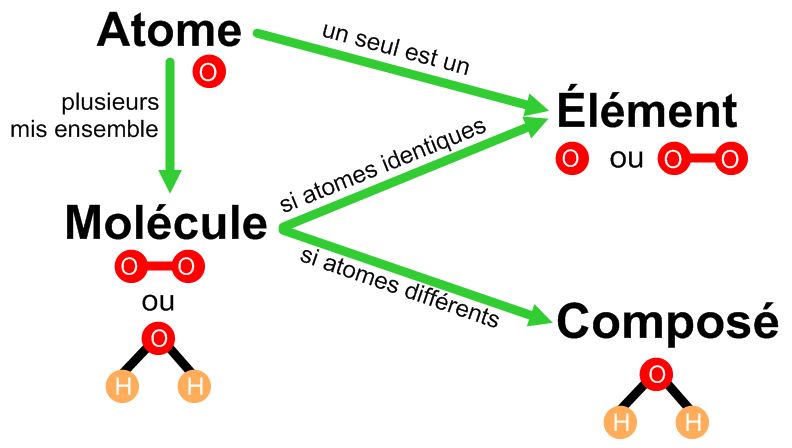 La grandeur d’un atome
TED: Just how small is an atom ?

Have you ever seen an atom?

The 2400-year search for the atom
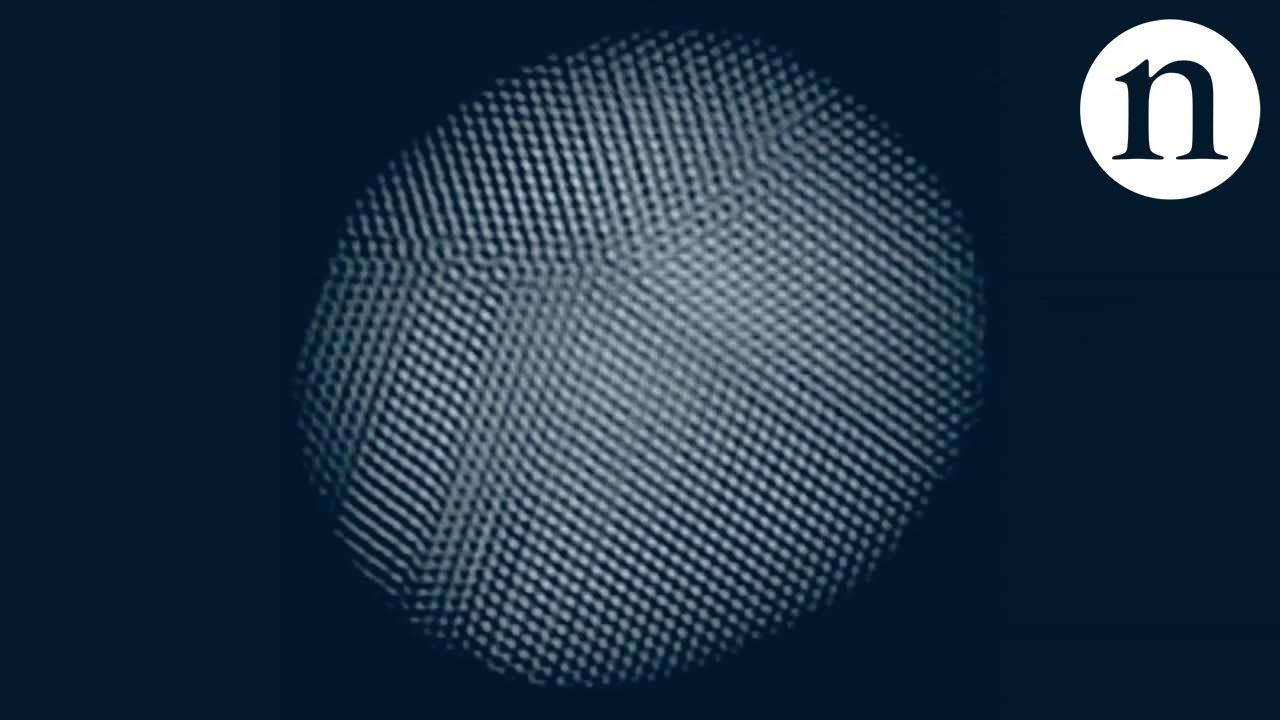 La structure de l’atome
L’atome est la partie la plus petite d’un élément, mais, l’atome est composé d’autre particules
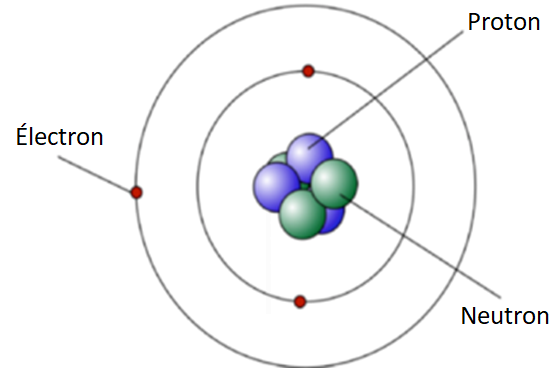 Composé de 3 particules subatomiques :
1. protons
2. neutrons
3. électrons
le noyau
Les protons
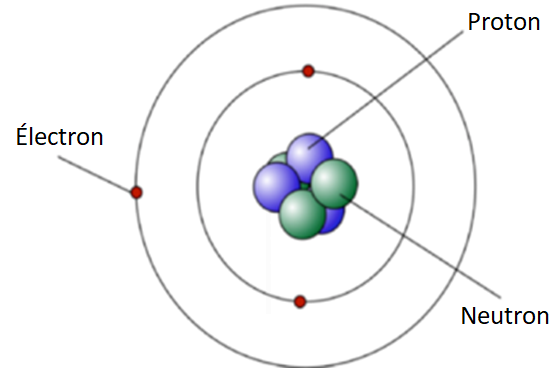 charge de +1
se trouvent dans le noyau
le numéro de protons dans un atome ne change pas!!! Si ça change c’est un autre élément!!
masse atomique de 1 uma (unité de masse atomique)

1 uma = 1,7 x 10-24 g = 0,0000000000000000000000017 g
Les électrons
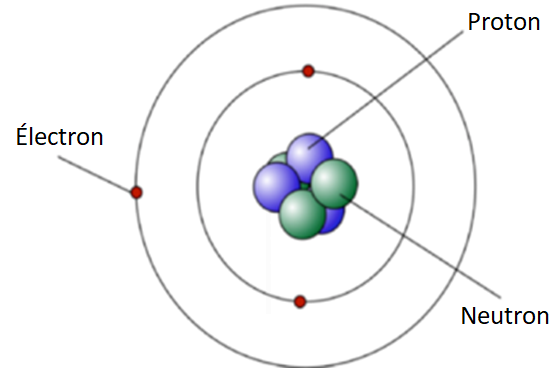 charge de -1
entourent le noyau dans ce qui s’appellent des « couches » ou des « niveaux d’énergie »

masse atomique de zéro comparés aux protons et neutrons 	
	(masse = 0,00055 uma = 9,1 × 10-28 g = 
0,00000000000000000000000000091 g )
Les neutrons
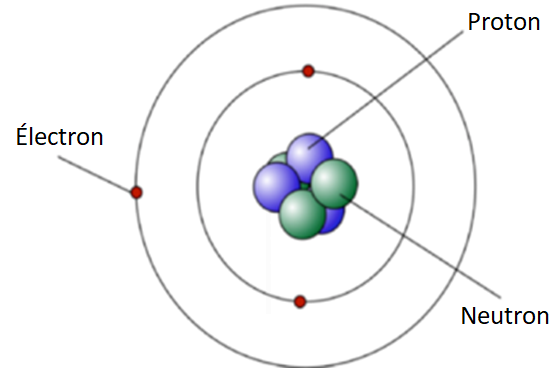 charge de 0 (neutres)
se retrouvent dans le noyau (avec les protons)
masse atomique de 1 uma
les atomes du même élément, mais différent numéro de neutrons  isotopes
Comment calculer le numéro de protons utilisant le tableau périodique
Numéro de protons = numéro atomique
Krypton   36 protons
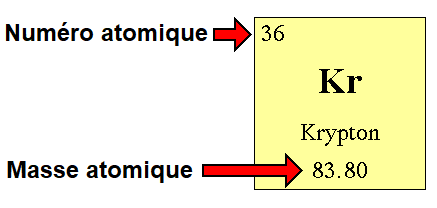 Comment calculer le numéro de électrons utilisant le tableau périodique
Numéro d’électrons= numéro atomique
Krypton: 36 électrons
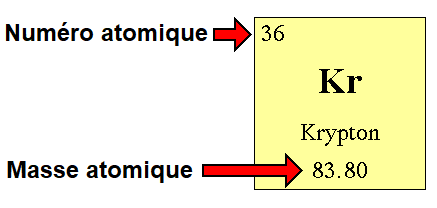 Comment calculer le numéro de neutrons utilisant le tableau périodique
Neutrons = masse atomique – numéro atomique
Il faut arrondir la masse atomique avant de soustraire
Ici:  84 (arrondi) – 36 = 48 neutrons
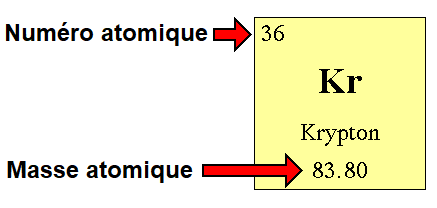 Essaye!
Quel est le numéro de protons, électrons, et neutrons de.....
L’histoire d’un atome
Have you ever seen an atom?

The 2400-year search for the atom
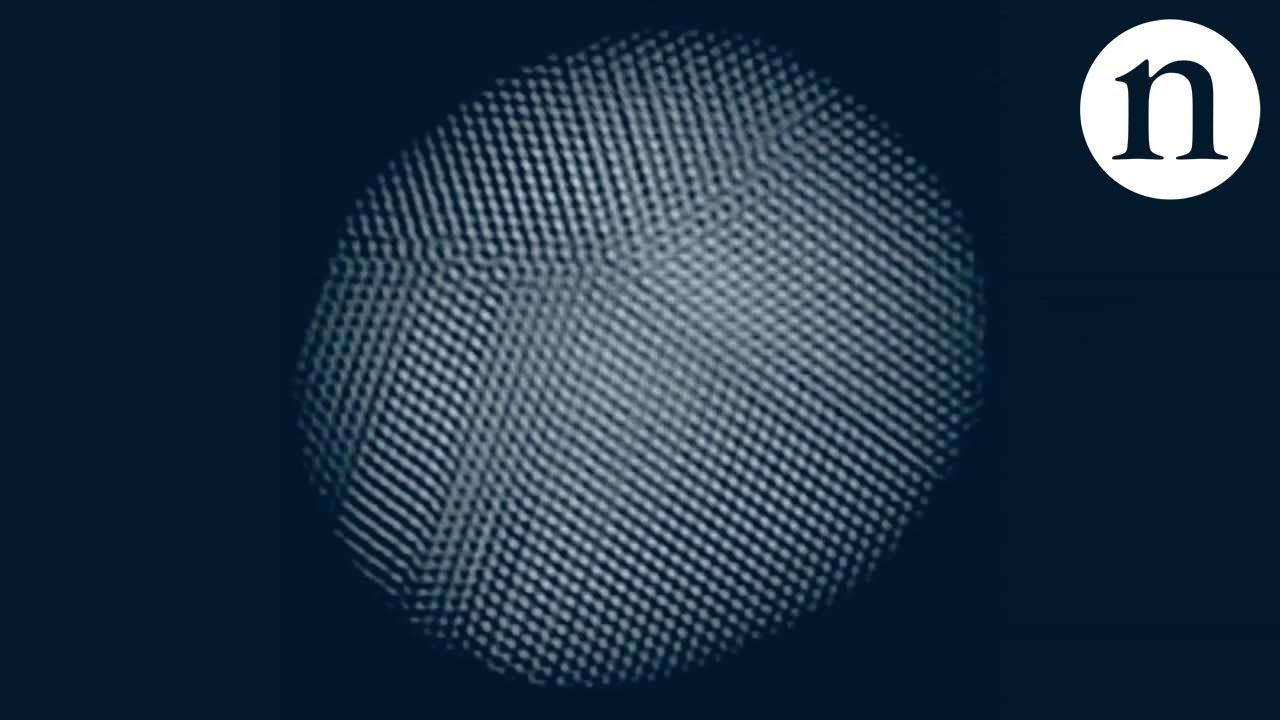 Structure d’un atome :Le modèle atomique de Bohr
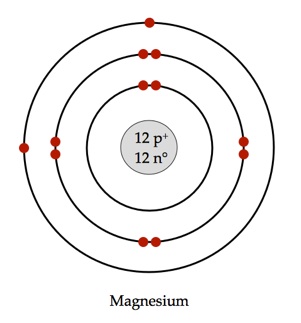 L’idée fondamentale qui soutient le modèle atomique de Bohr est simple : 
les électrons orbitent autour du noyau selon un patron (pattern) très spécifique.
Les électrons sont disposés en couches qui entourent le noyau- on les appelle des couches électroniques. 
Il faut remplir la couche inférieure au complet avant de remplir une couche supérieure.
Noyau
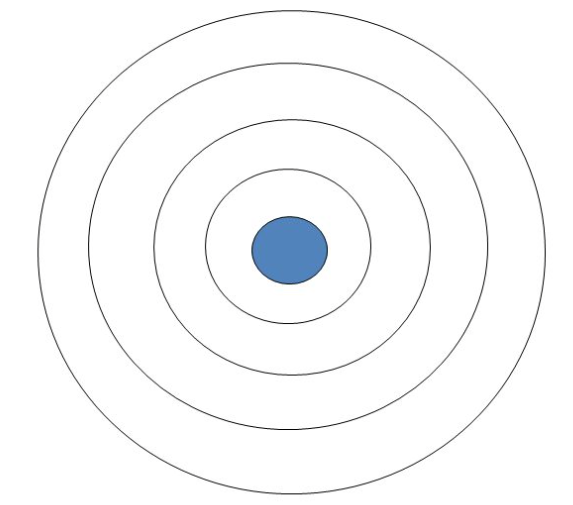 Couches éléctroniques
Couche de valence (si ça contient des éléctrons)
Un atome  peut avoir jusqu’à sept couches électroniques et chacune de ces couches peut héberger (contenir) un nombre maximum d’électrons.
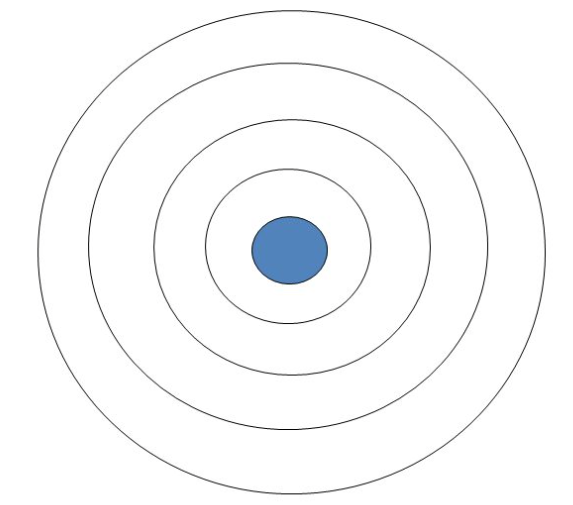 2    8    8   18   18   32  32
Ex: un atome de potassium (K)
numéro atomique : 19
	19 proton, 19 éléctron
masse atomique : 39.1
	20 neutron (39 – 20)
La notation 2 é, 8é, 8é, 1é pourrait servir au lieu d’un diagramme.
Les électrons de valence (périphériques)
On appelle la dernière couche électronique occupé d’un atome la couche de valence (ou la couche périphérique).  
Les électrons dans cette couche sont des électrons de valence. 
 Les électrons de valence sont les électrons impliqués dans les réactions chimiques
 Le potassium à un électron de valence (l’exemple ci-dessus)
Essaye!
Dessine le modèle de Bohr qui correspond à l’aluminium (Al).
Détermine le # d’électrons dans Al 	
Détermine le # de protons et neutrons
Au centre de l’atome, écris le #p & #n
Dessine un cercle autour des p+ et n0.  
Remplis les couches d’électrons en suivant le patron….
Aluminium
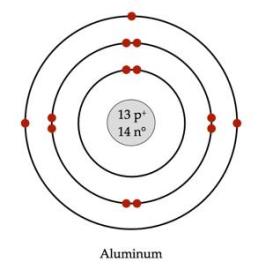 13 protons
14 neutrons
13 électrons
3 électrons de valences
Pratique!